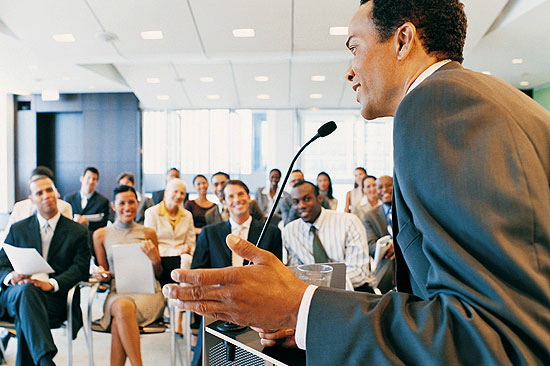 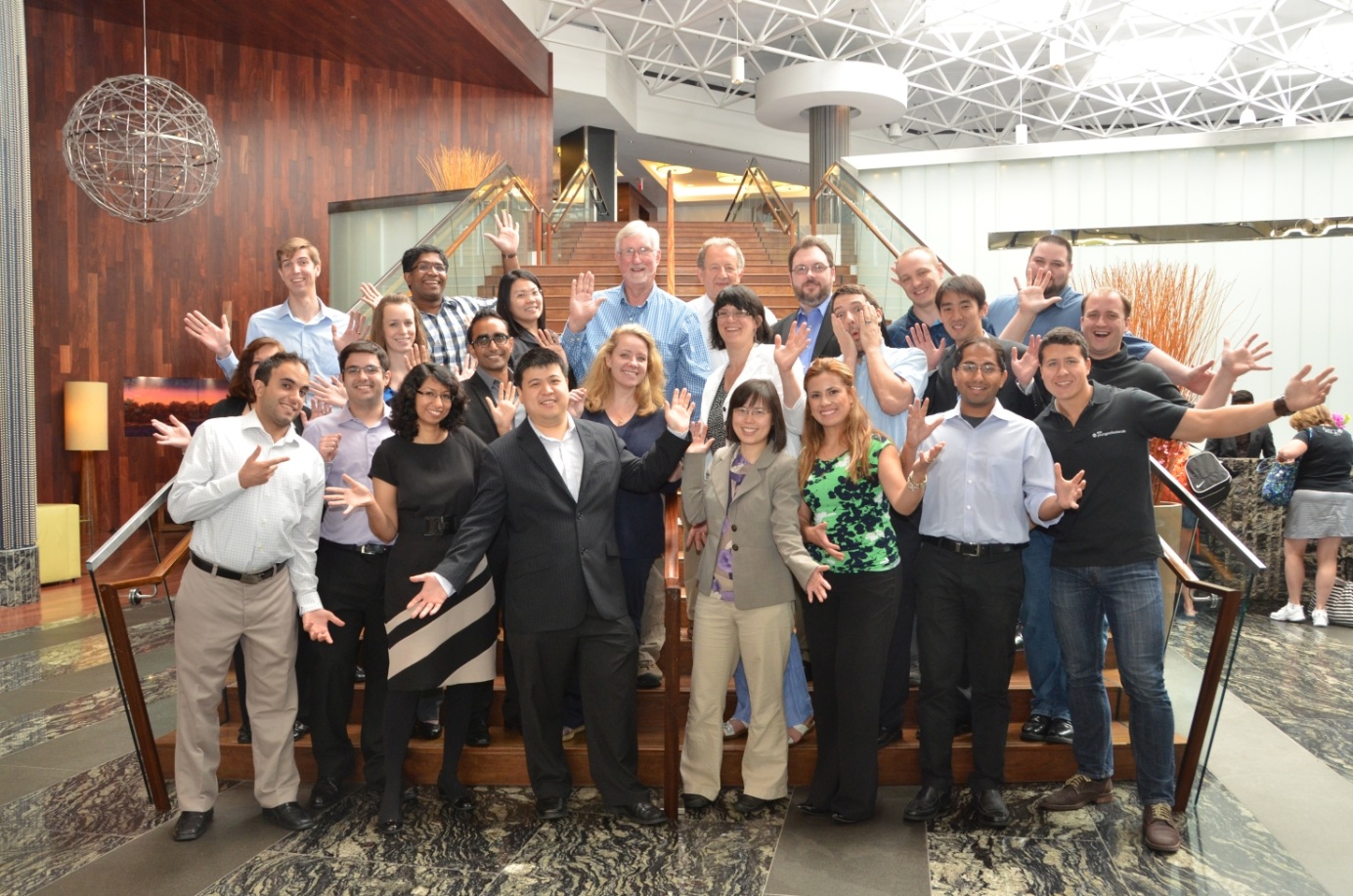 Transition from Student to Young Professional
Welcome to the next phase of your career!
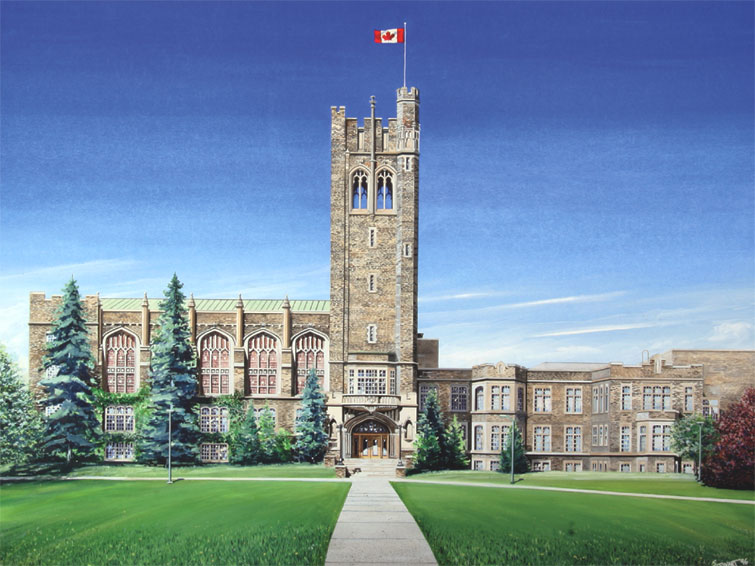 IEEE Young Professionals London
www.facebook.com/pages/IEEE-Young-Professionals-London-Ontario 
www.ieeeyp.com
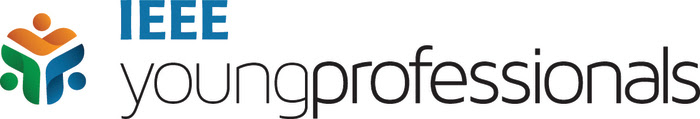 IEEEWorld’s largest professional association for the advancement of technology for humanity
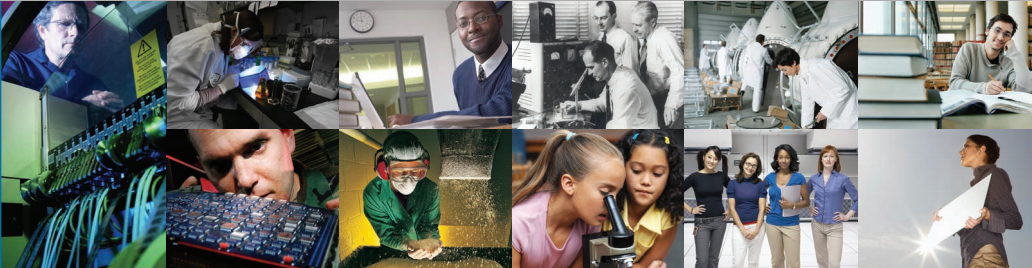 IEEE (Institute of Electrical & Electronics Engineers) is a professional organization, which provides the latest technical knowledge for its members
Conferences
Journals
Workshops
Continued Education
450,000 members worldwide, in more than 160 countries
IntroducingIEEE Young Professionals
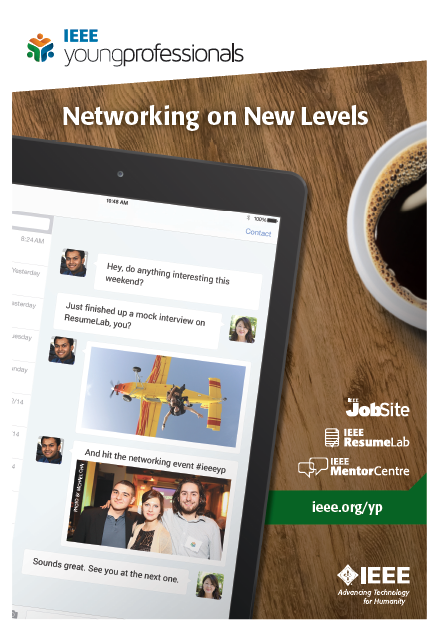 Caters to the professional development of recent graduates and early career professionals
Expose members and prospective members to new and unique career opportunities
Workshops
Seminars
Networking Events
Products & Services for Young ProfessionalsWebinars
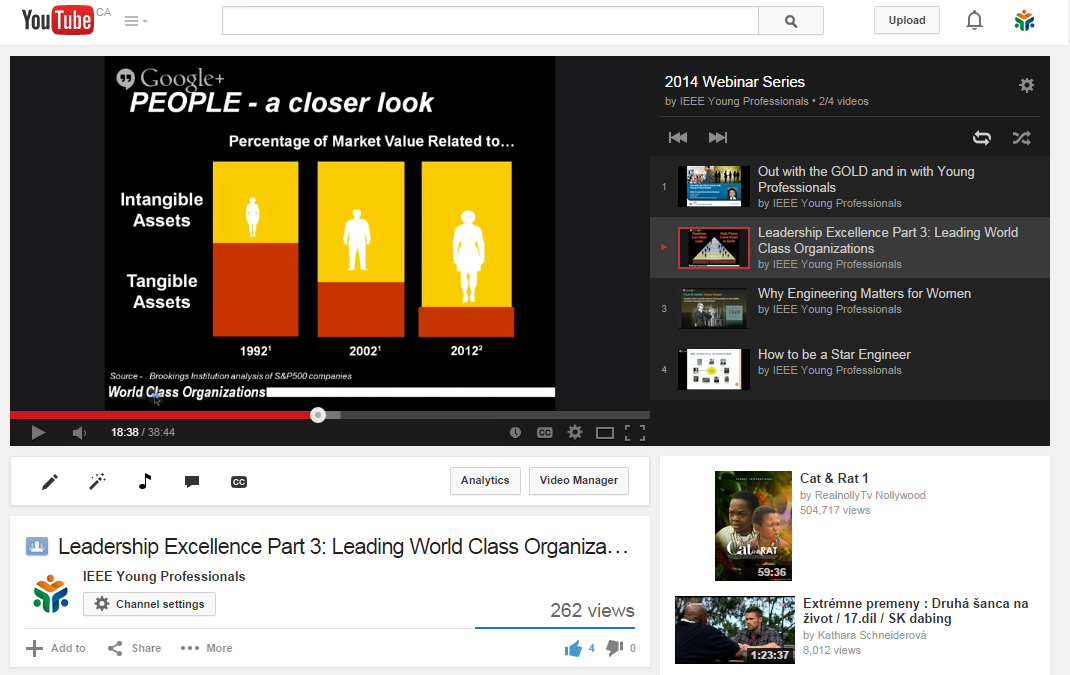 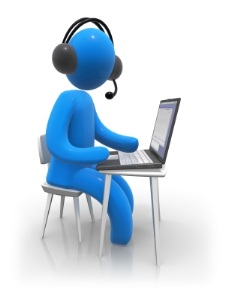 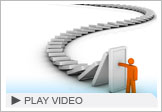 Products & Services for Young ProfessionalsCareer-Based Services
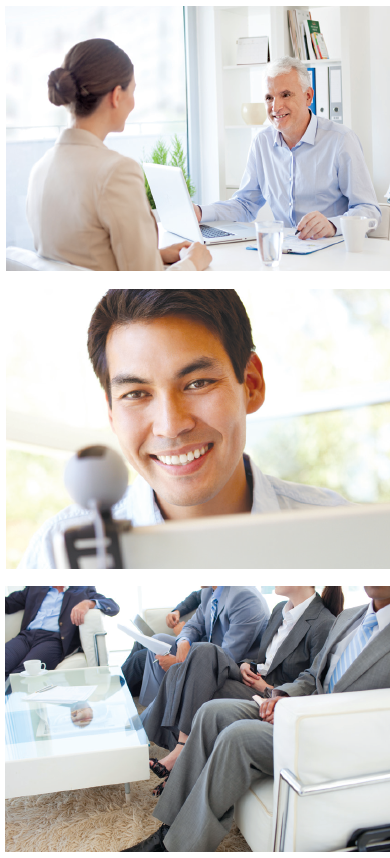 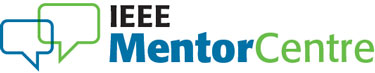 http://mentoring.ieee.org/
Online career mentorship tool for both mentors and mentees
Mentor and mentees connect based on 
technical/professionalinterests
Mentees: 402, Mentors: 338 (as of 2014 Sept. 19)
www.ieee.org/resumelab
Suite of online resume/CV development tools for 
each step of the job seeking process
4,899 accounts (as of 2014 Sept. 19)
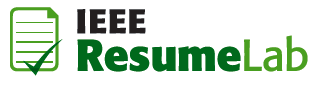 IEEE Young Professionals –London-Various Events From Last Year
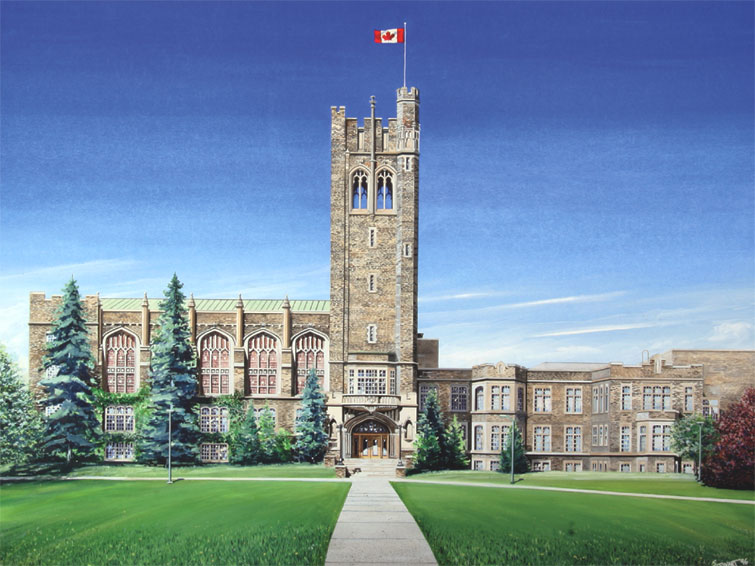 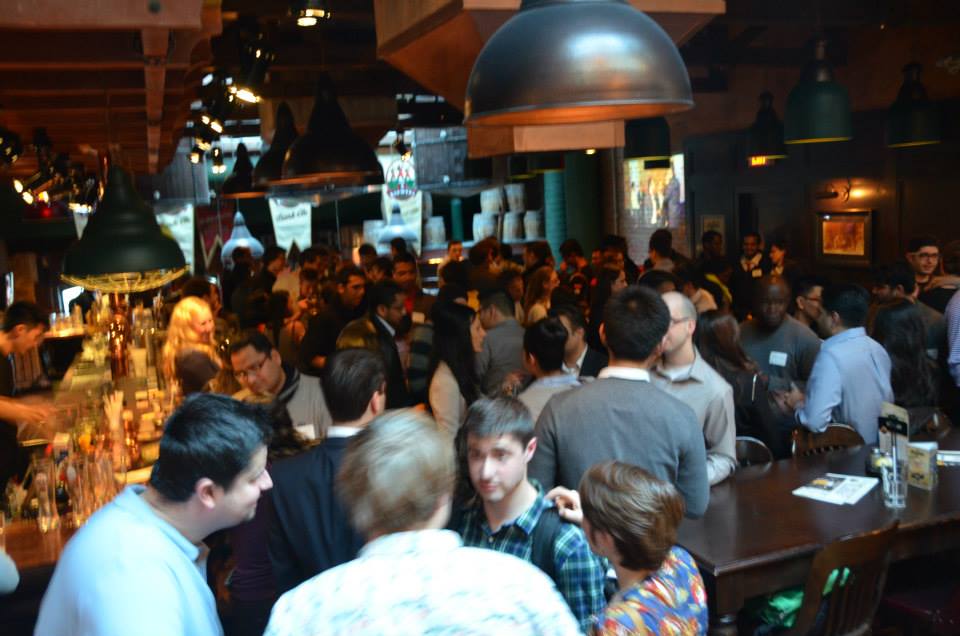 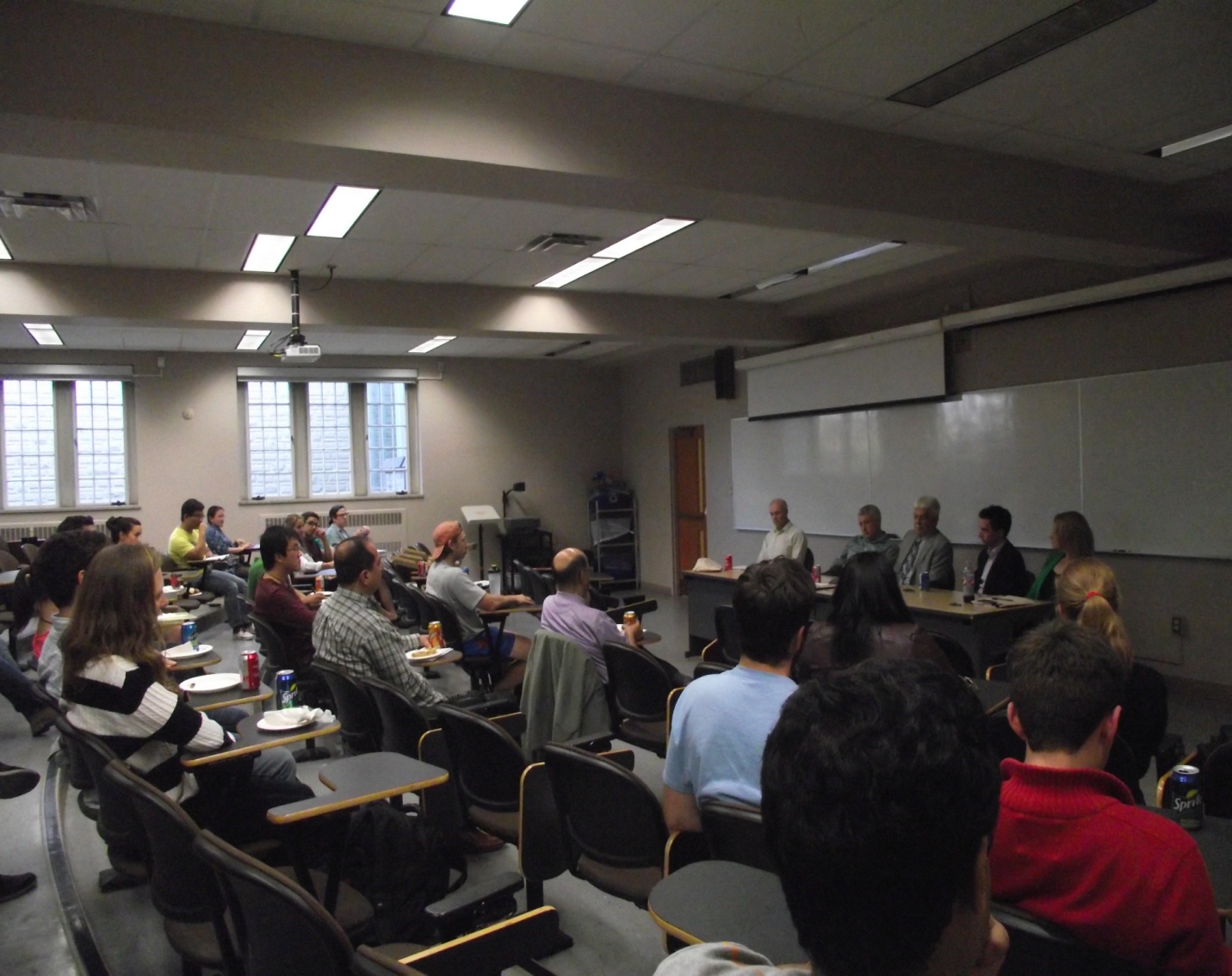 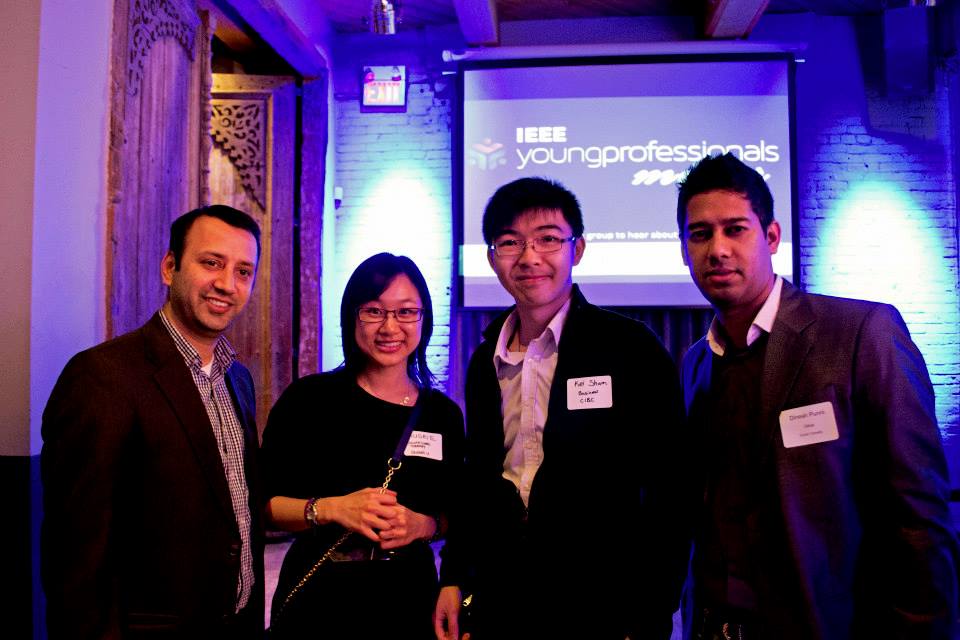 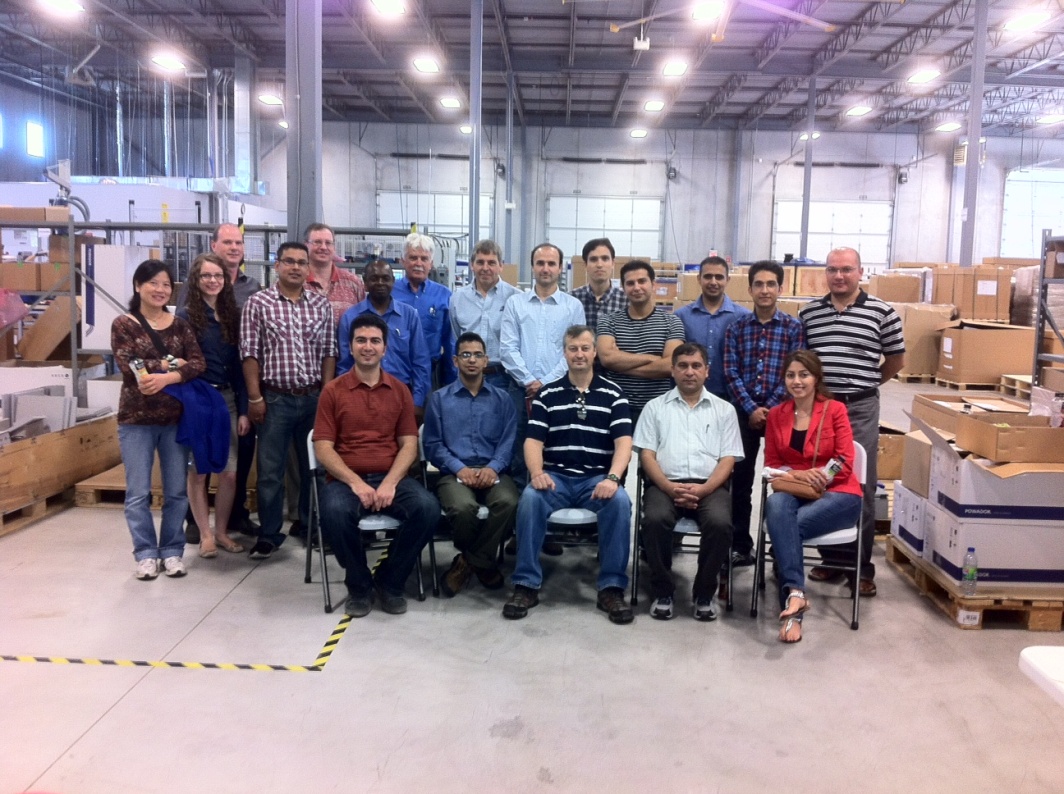 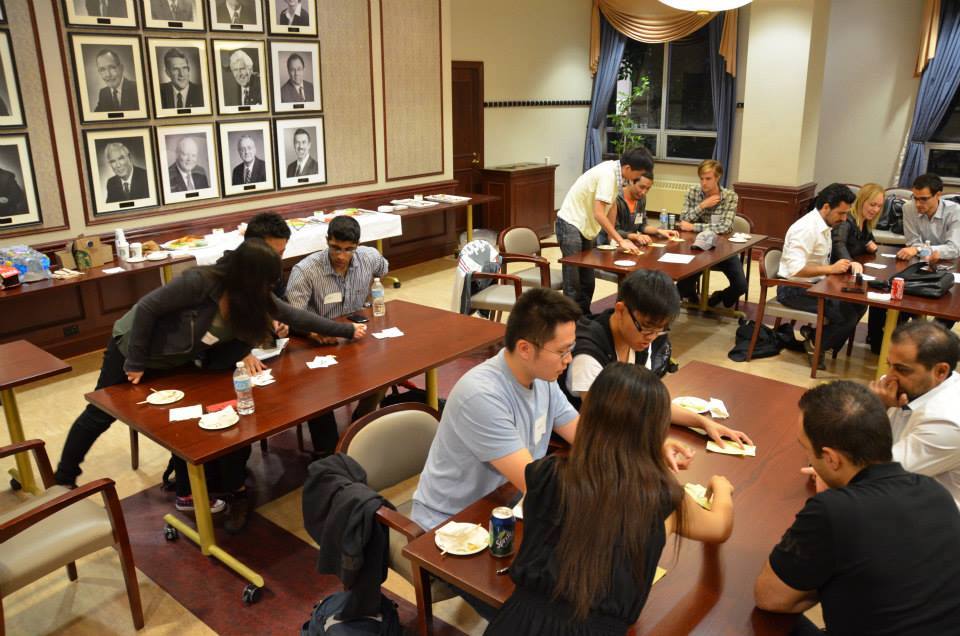 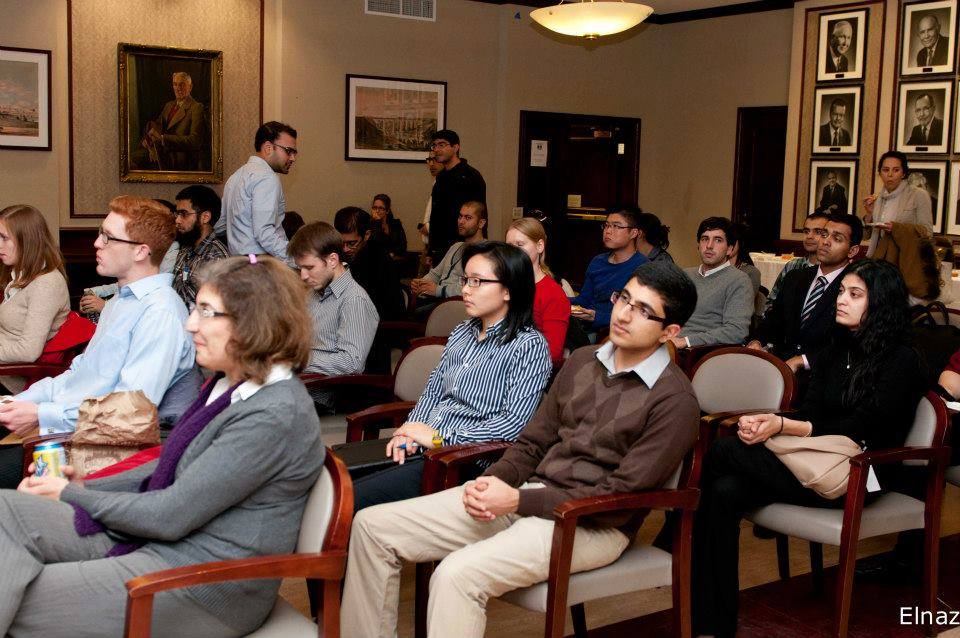 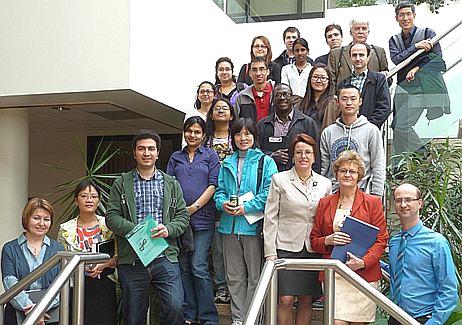 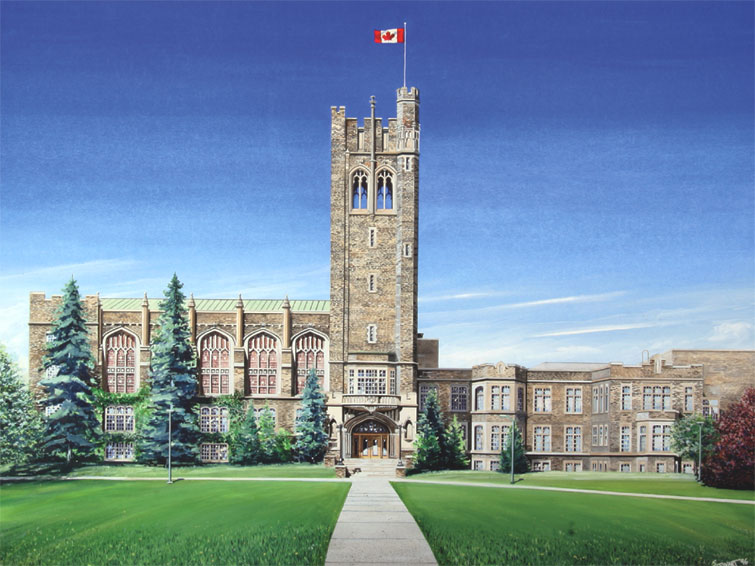 2014-2015 Events IEEE Young Professionals–Career Development Series
Our events focus on polishing the professional image and networking confidence of Students and Young Professionals
Fall 2014 
1-STEP : OCT -14   
2-  A trip to Toronto : Oct-25
“Technical entrepreneurship mini-conference“ 
3- Networking mixer: Nov-28
4- Android Programming workshop : Dec-10
Spring 2015
1- “Eureka” Competition : Feb-5
2- Social event –Mar-20
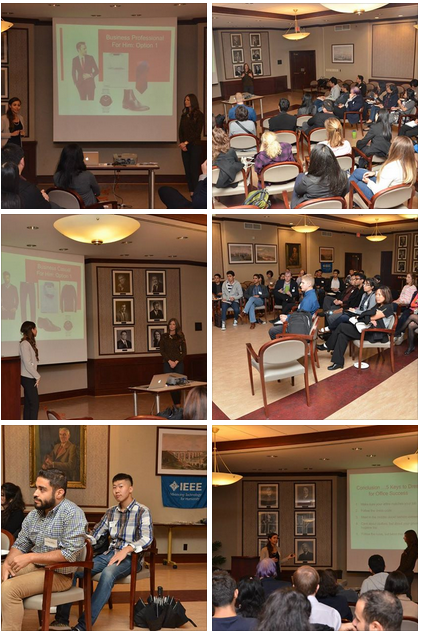 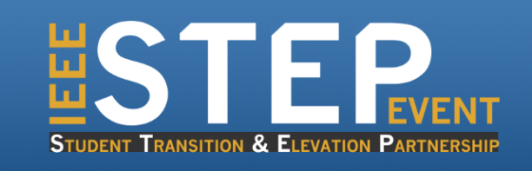 2014 Events Technical Entrepreneurship Mini-Conference
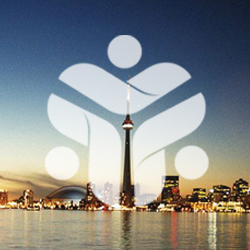 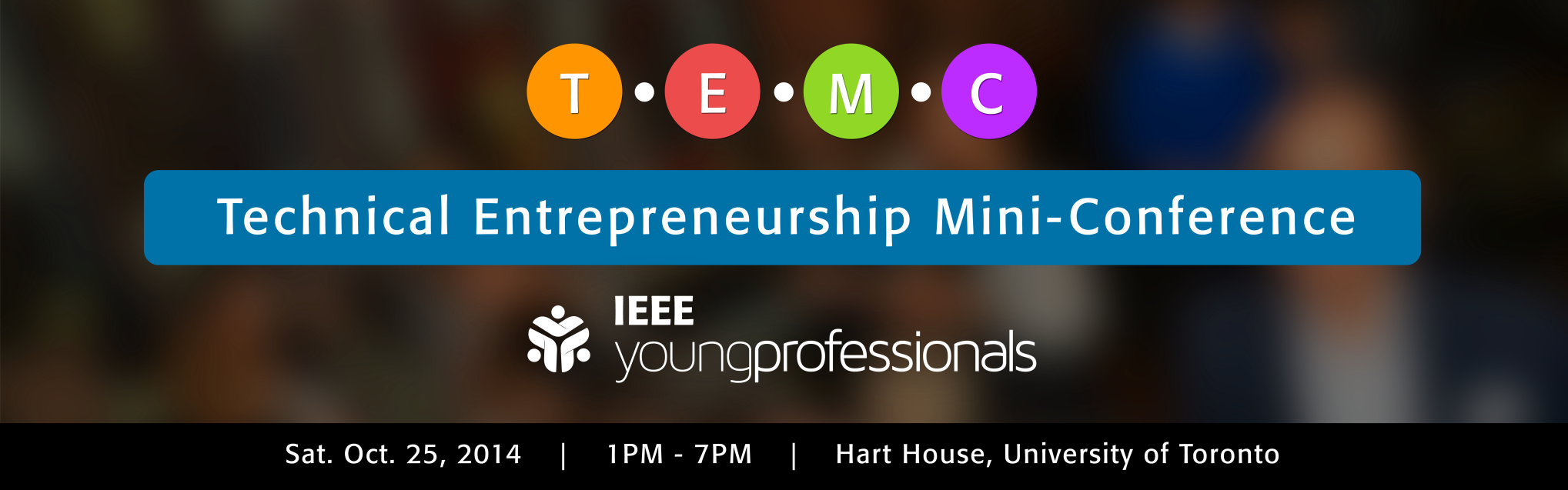 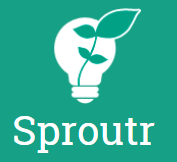 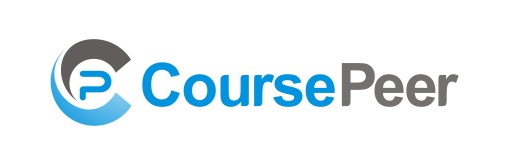 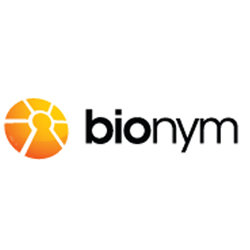 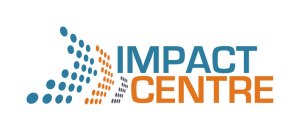 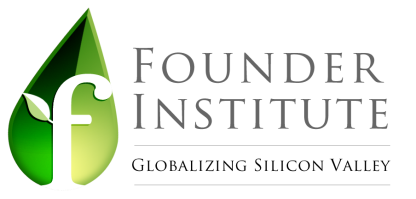 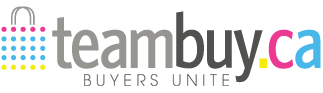 IEEE Young Professionals – Various events
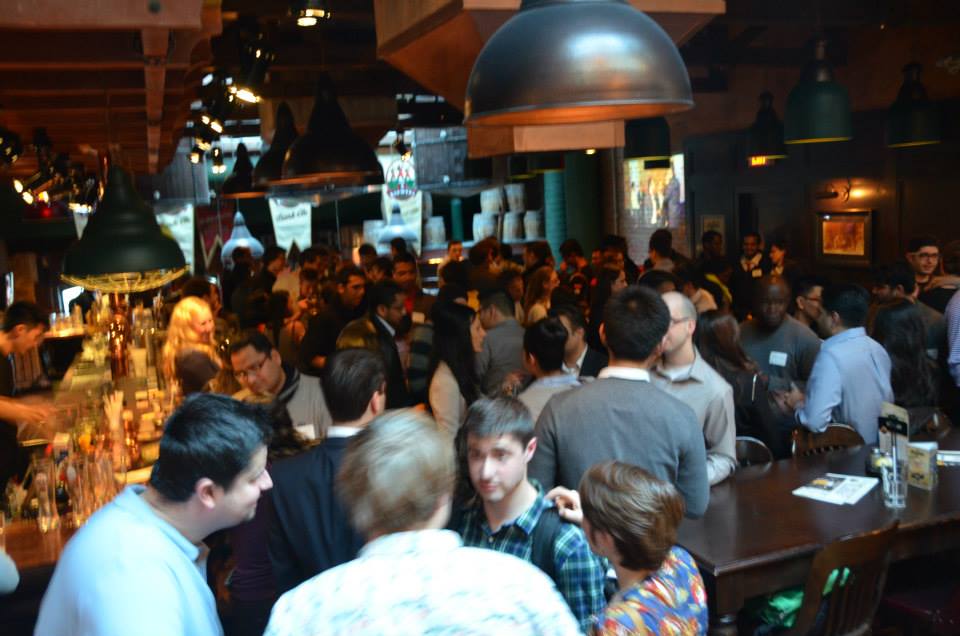 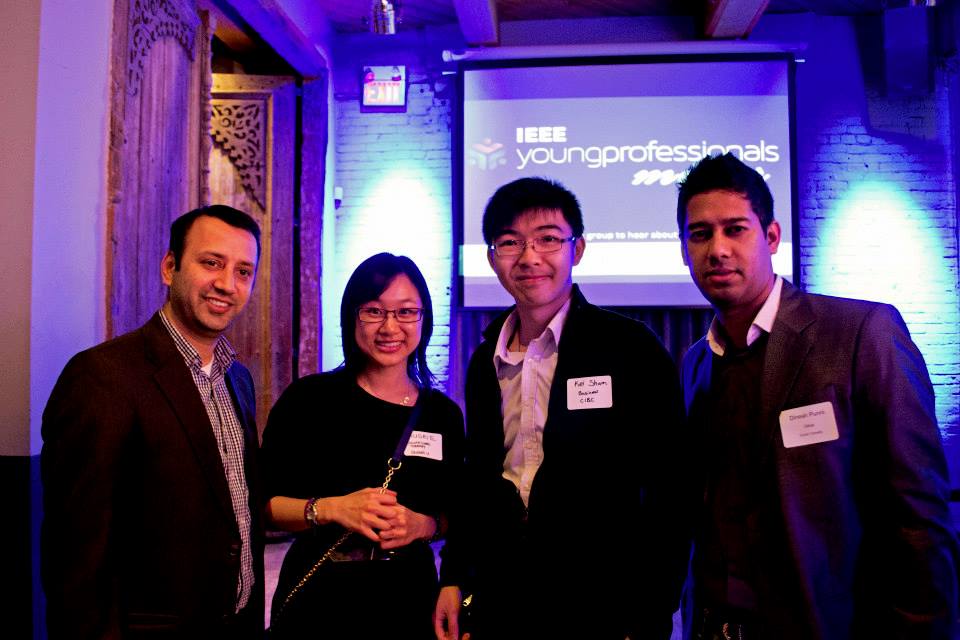 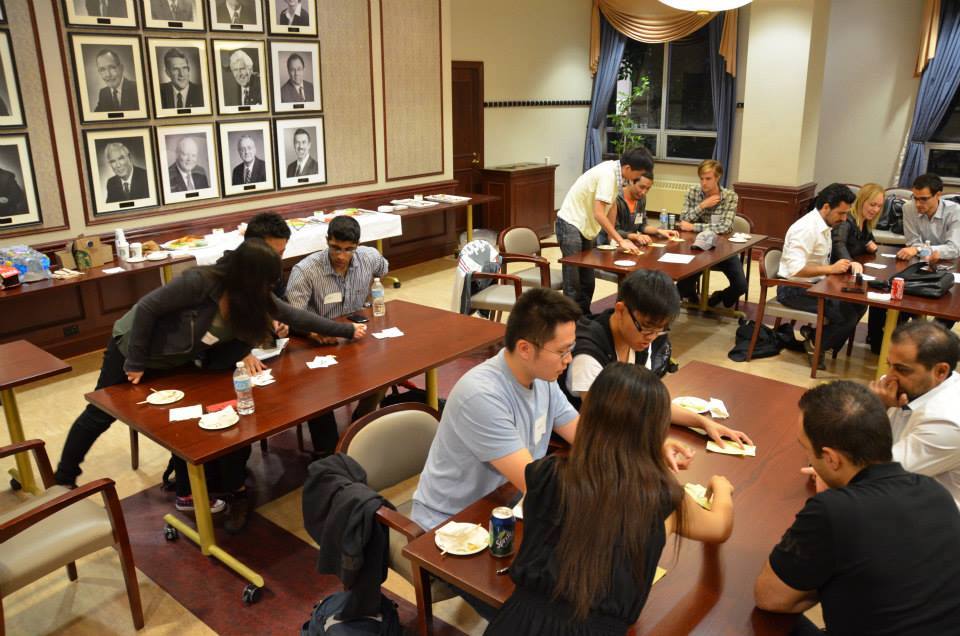 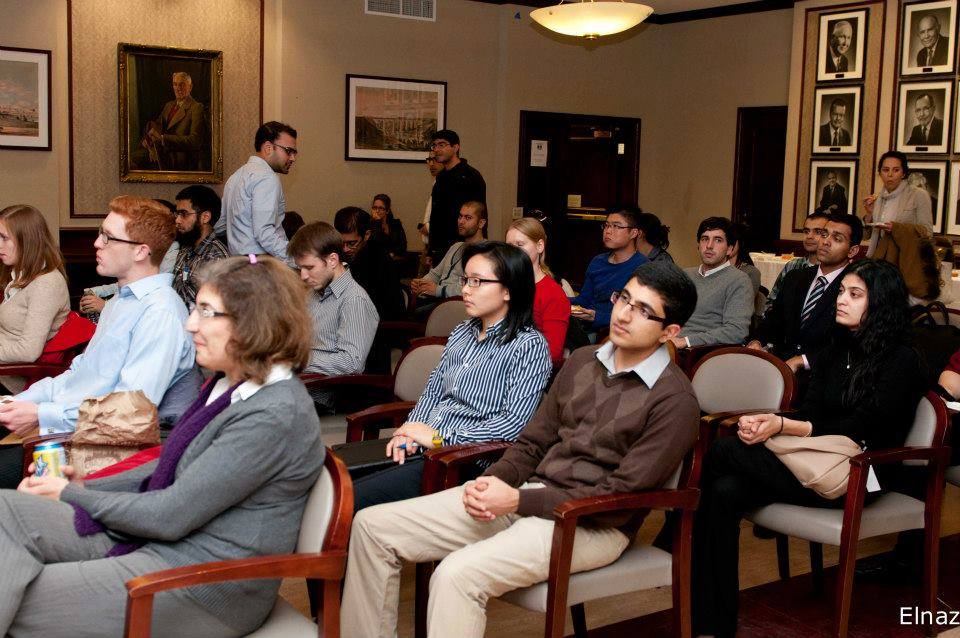 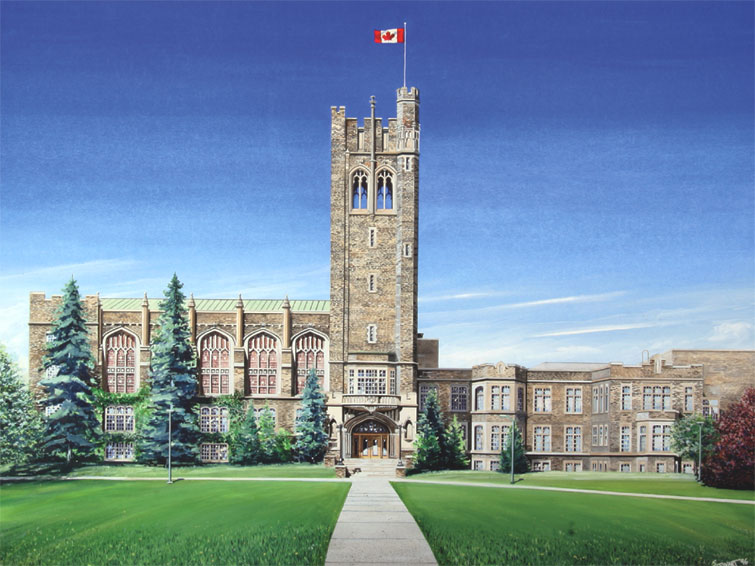 IEEE Young Professionals LondonOur Awesome Volunteer Team
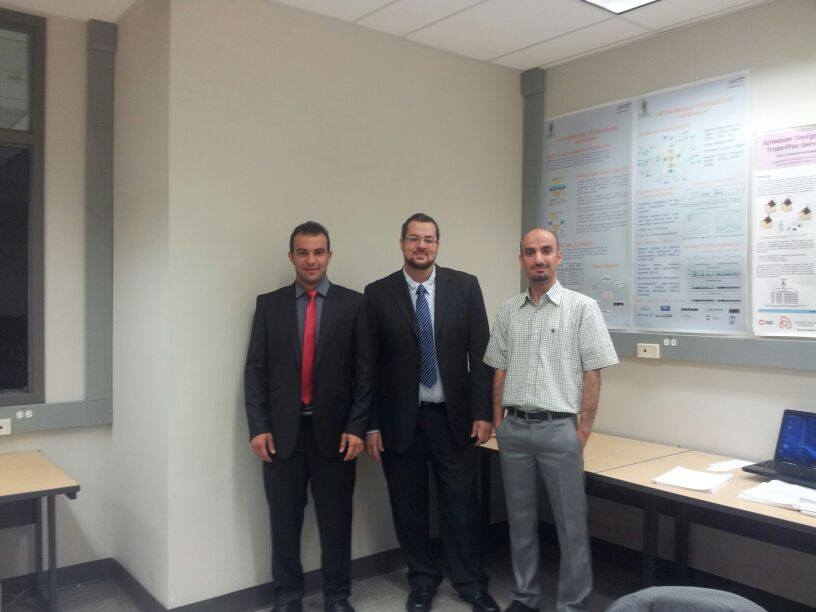 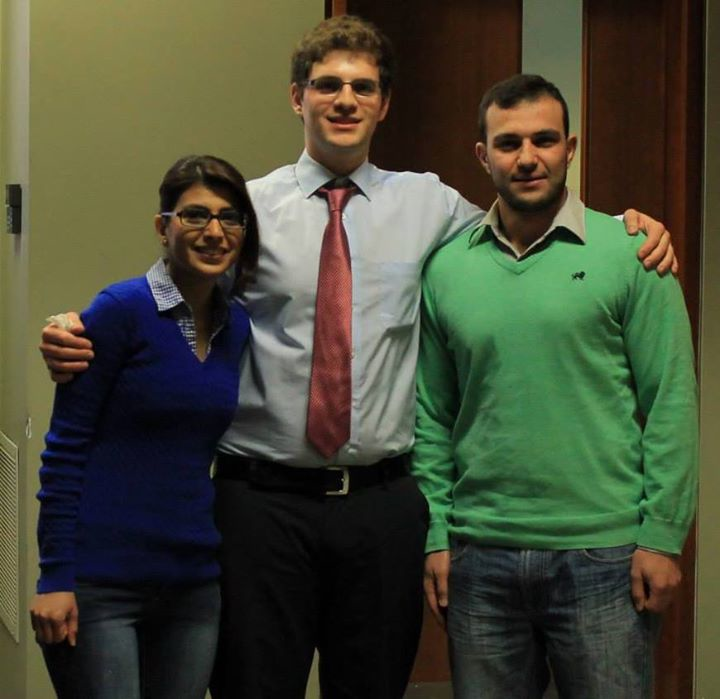 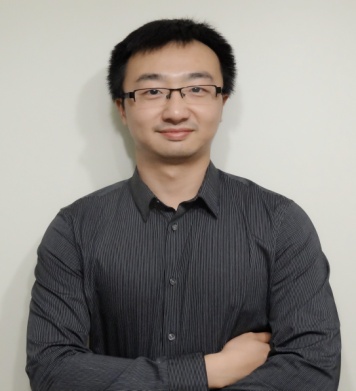 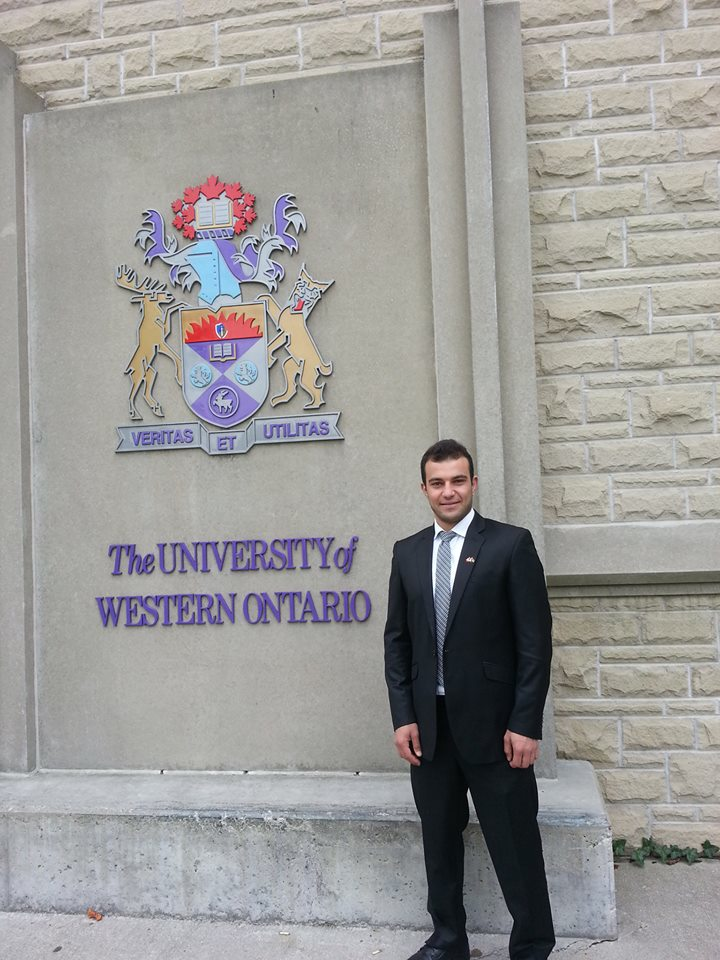 Mohamad 
AbuSharkh

Chair
Fuad 
Shamieh

Vice chair
Peng 
Hao

Treasurer
Mohamad
Kalil

Secretary
Stay Connected!
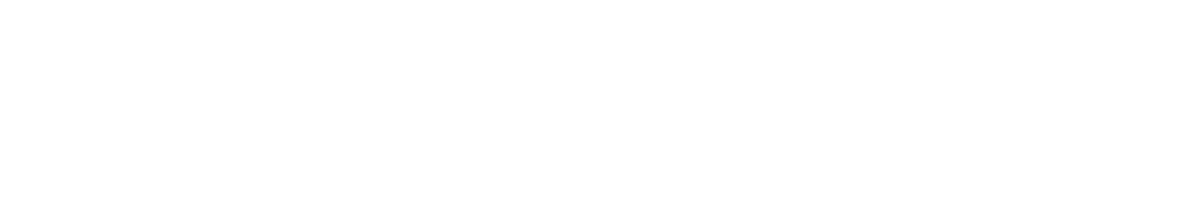 IEEE Young Professionals London
Facebook – www.facebook.com/IeeeYPLondon
http://sites.ieee.org/london
Email
mabusha@uwo.ca
	fshamieh@uwo.ca

IEEE Young Professionals – Global Community
www.ieee.org/yp
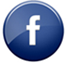 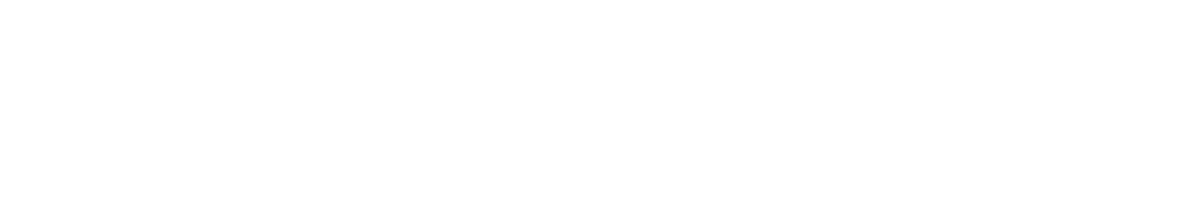 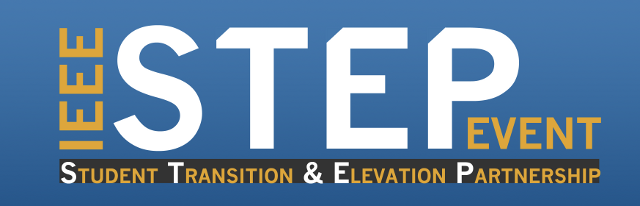 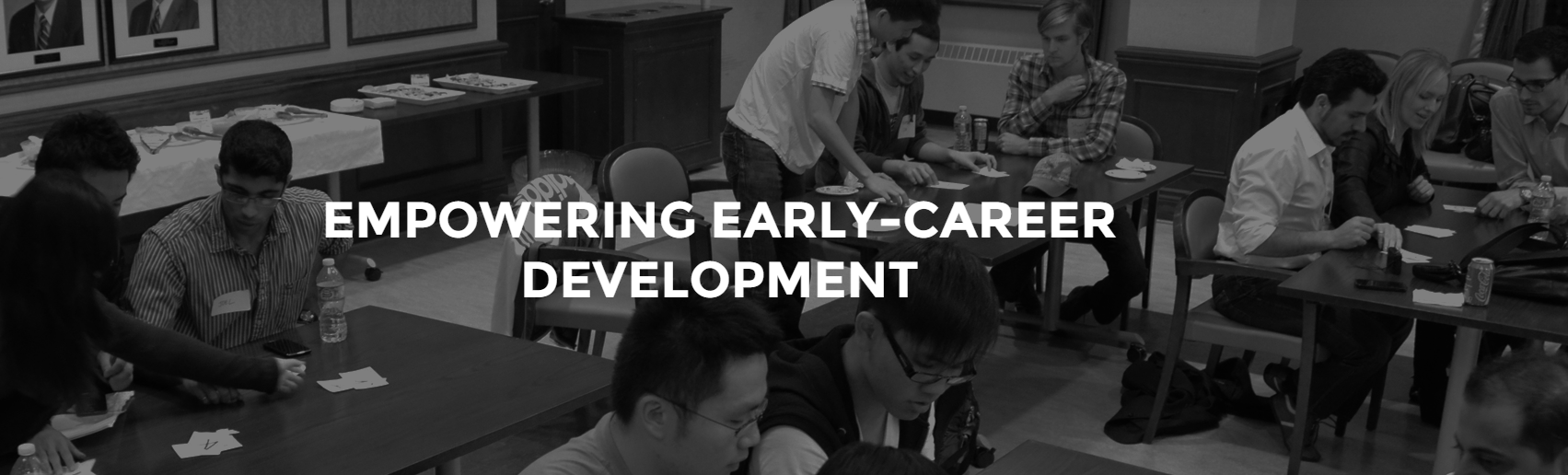